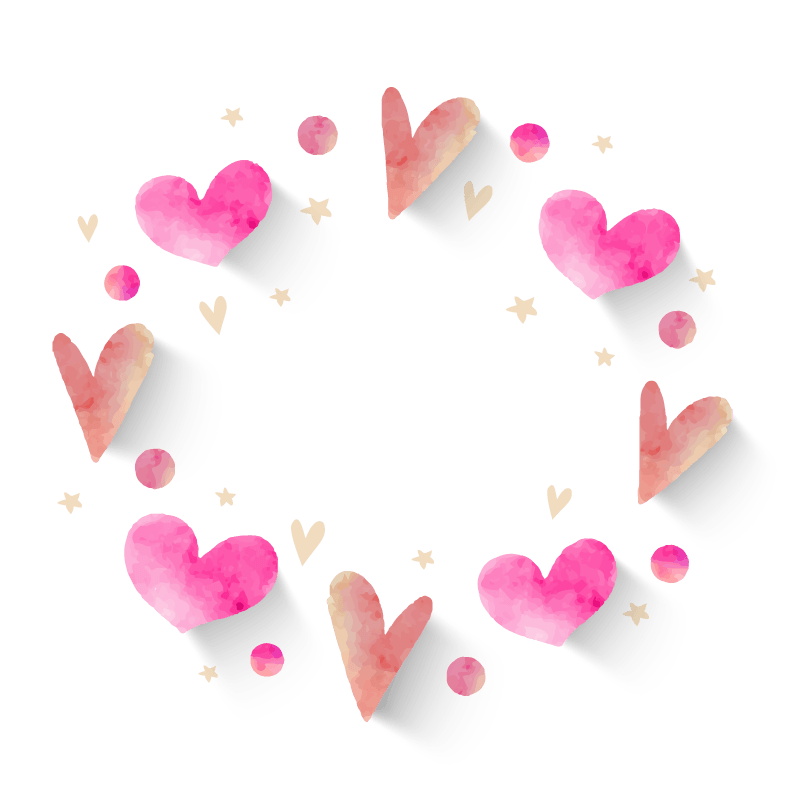 给最伟大的爱
母亲的爱
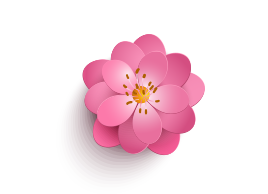 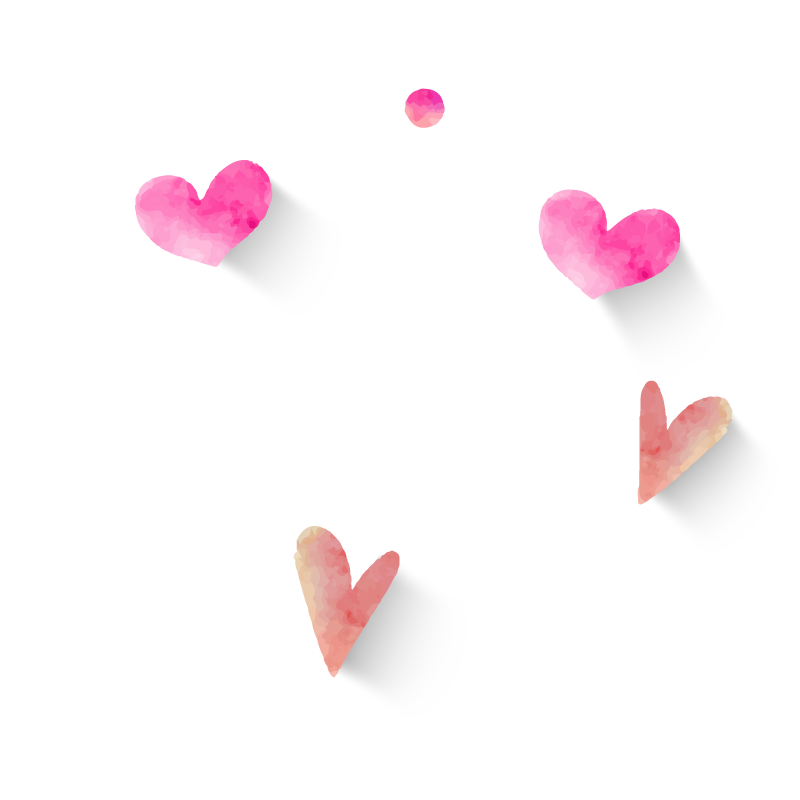 01   请插入您标题内容
02   请插入您标题内容
03   请插入您标题内容
04   请插入您标题内容
CONTENT
请插入您的文本内容请插入
请插入您的文本内容请插入
请插入您的文本内容请插入
请插入您的文本内容请插入
目
    录
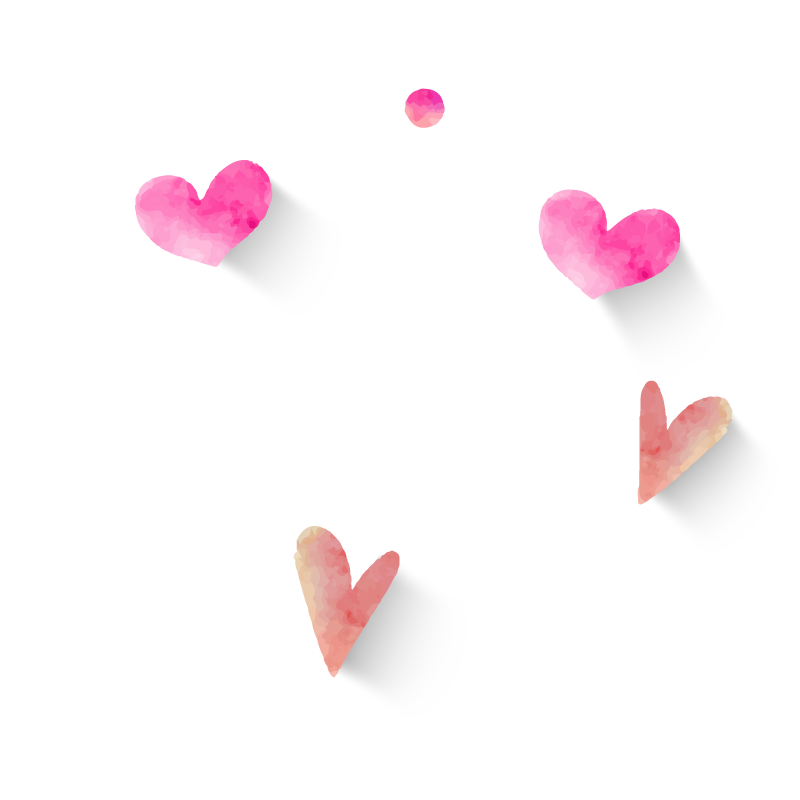 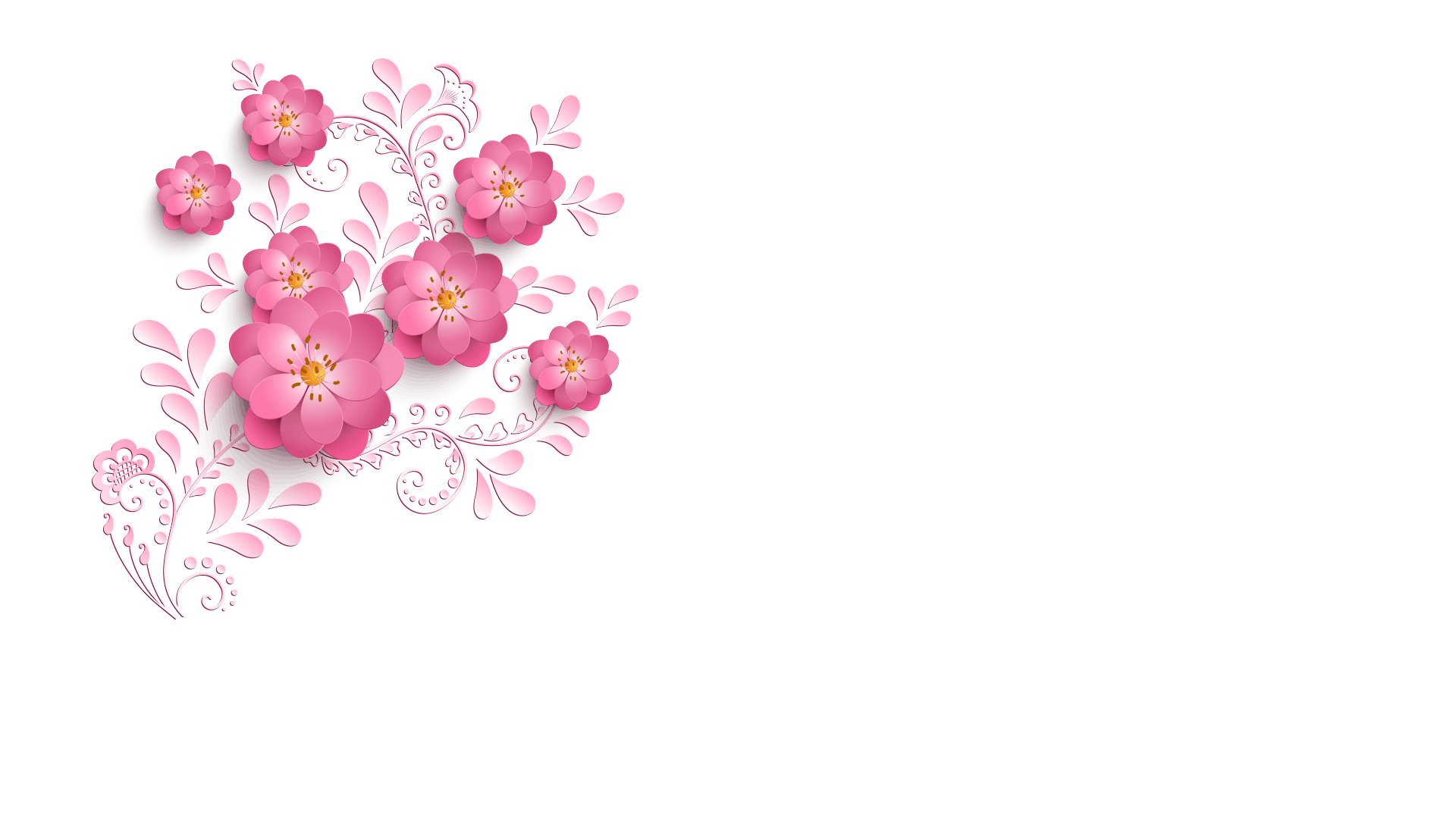 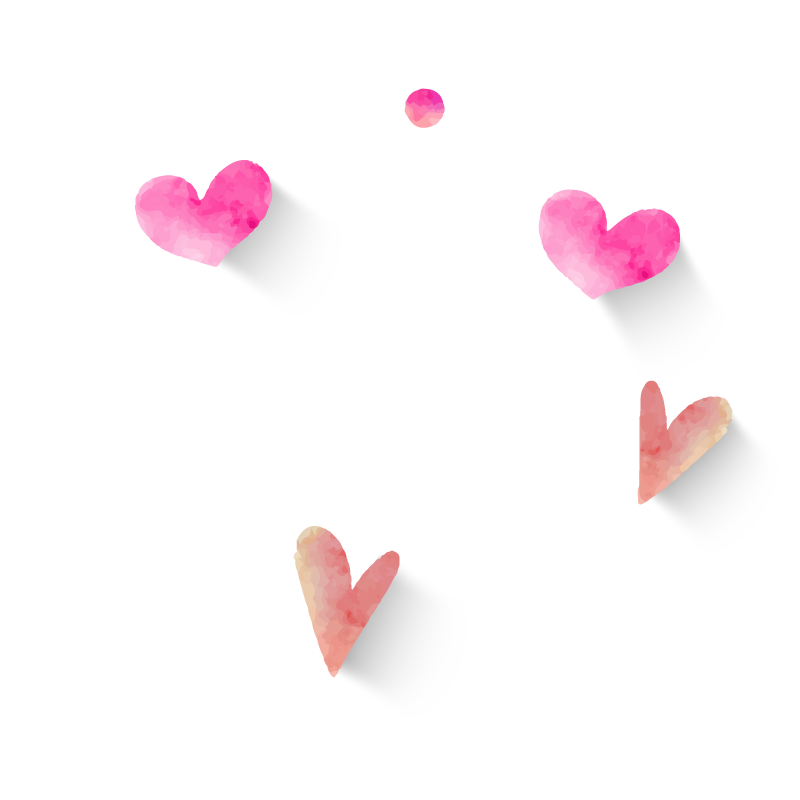 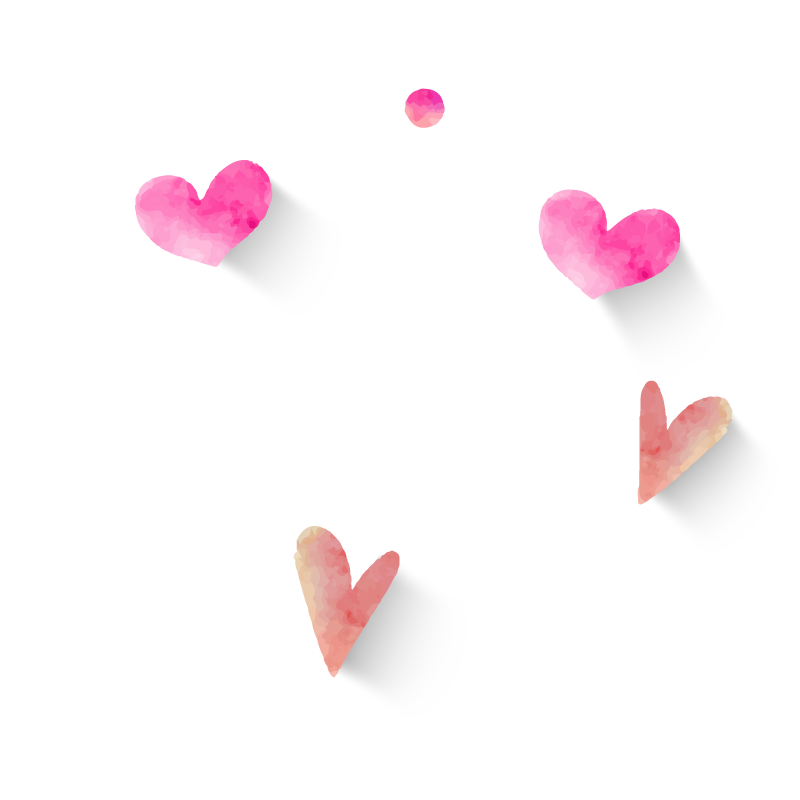 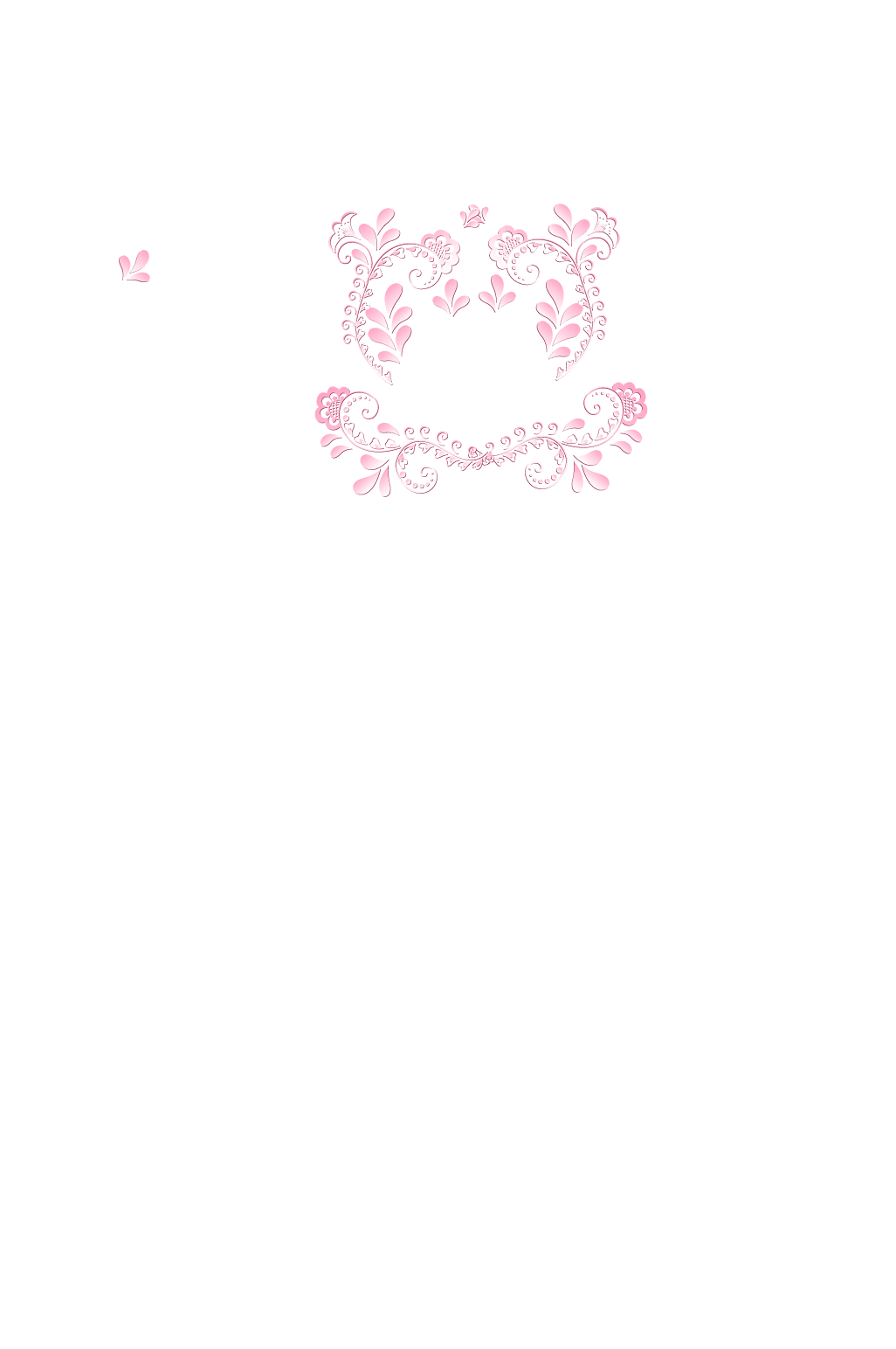 请插入您标题内容
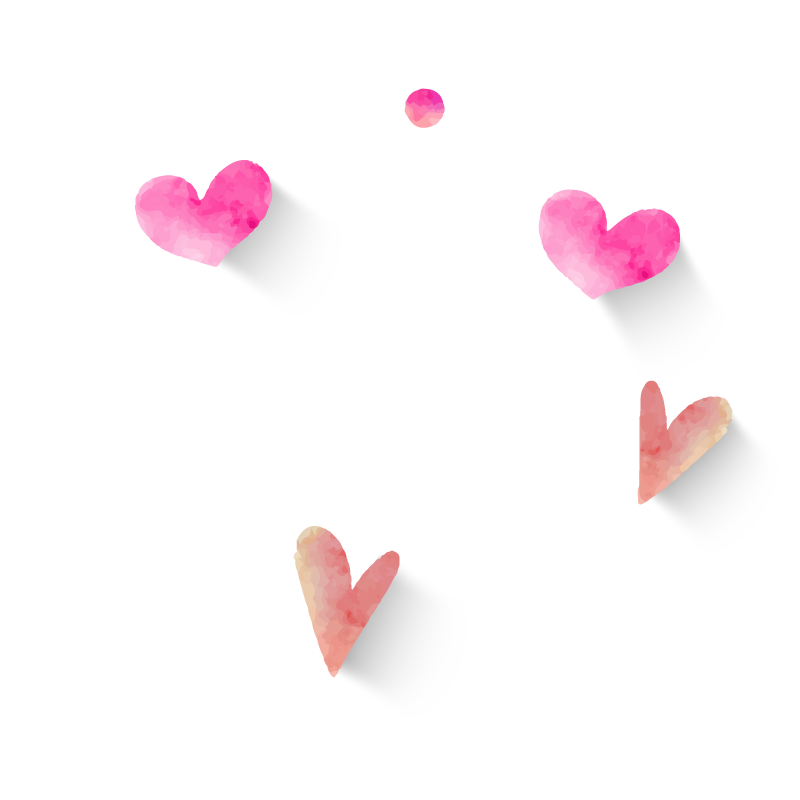 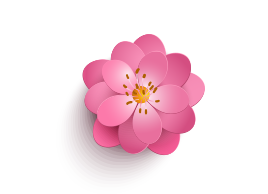 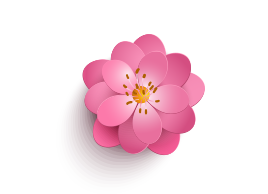 请插入您的文本内容请插入
01
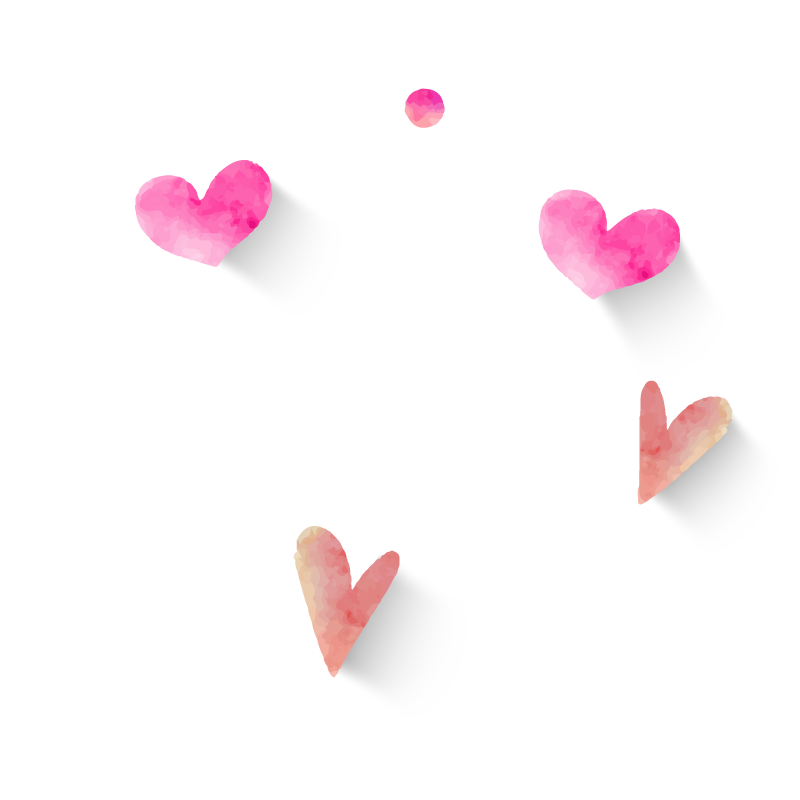 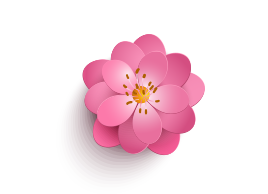 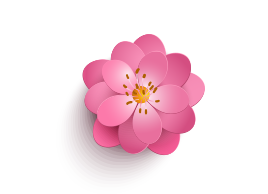 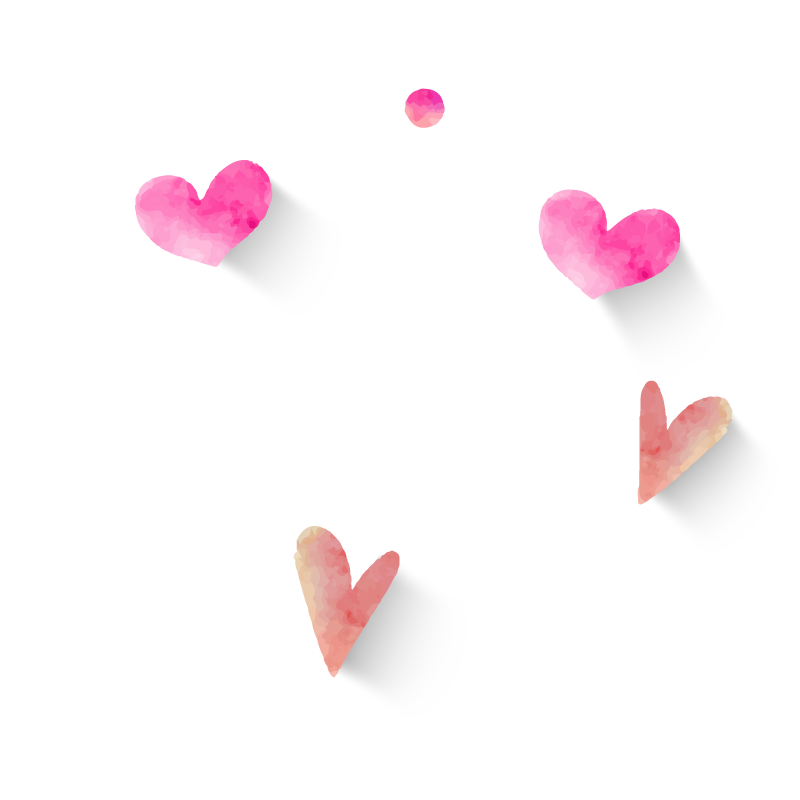 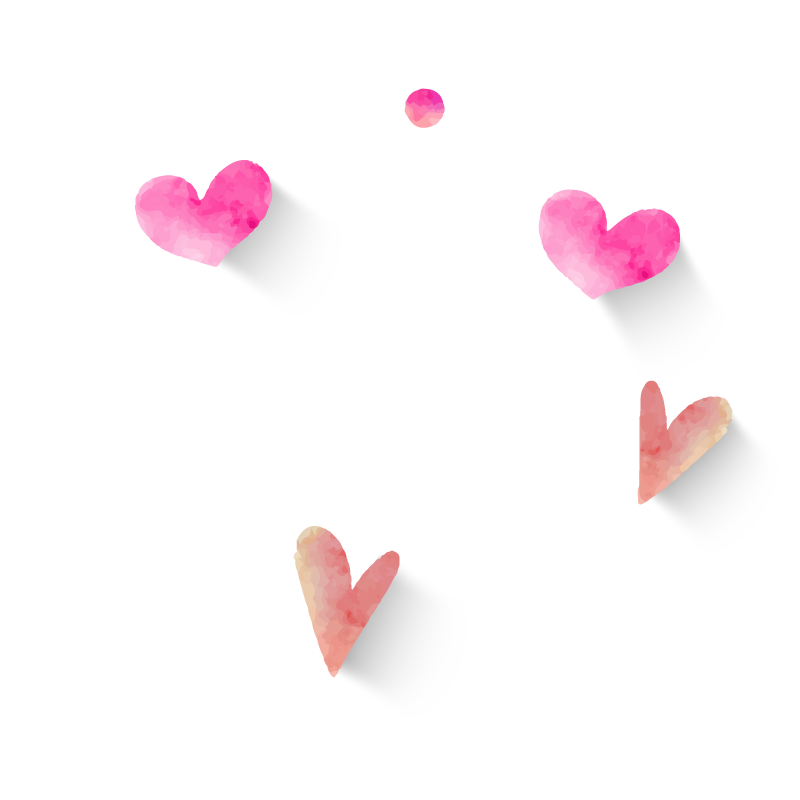 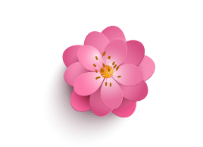 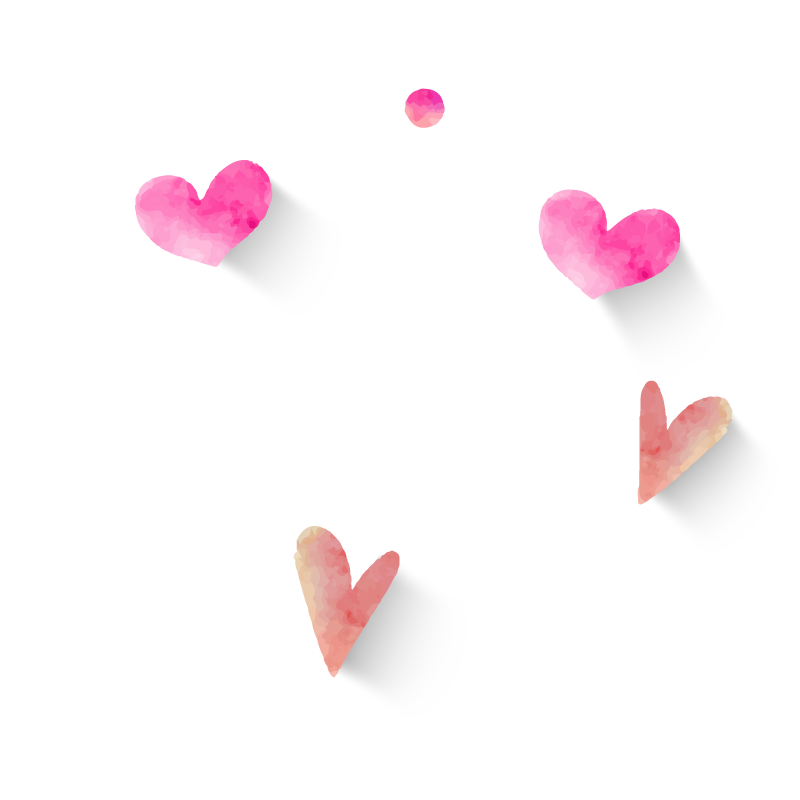 标题内容
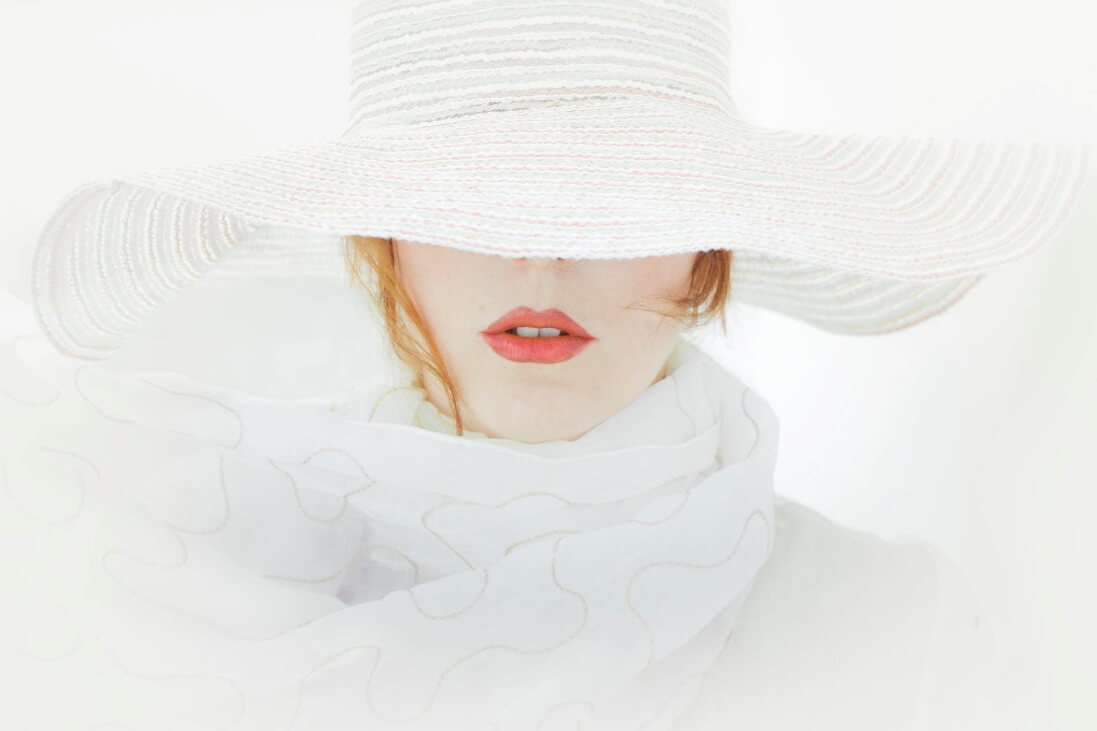 请插入您的标题内容，请插入母亲的爱或其它的标题内容
4
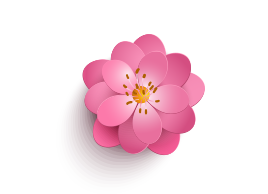 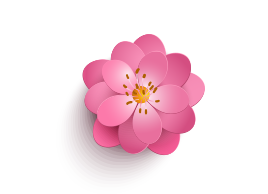 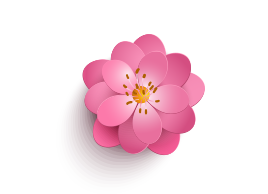 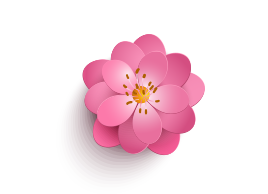 第三项重点工作
第二项重点工作
第一项重点工作
第四项重点工作
这里输入简单的文字概述里输入简单文字概述这简单文字内容
这里输入简单的文字概述里输入简单文字概述这简单文字内容
这里输入简单的文字概述里输入简单文字概述这简单文字内容
这里输入简单的文字概述里输入简单文字概述这简单文字内容
5
点击添加文本
点击添加文本
点击输入简要文本内容，文字内容需概况精炼的说明该分项内容licai2011专业设计……
点击输入简要文本内容，文字内容需概况精炼的说明该分项内容licai2011专业设计……
点击添加文本
点击添加文本
点击输入简要文本内容，文字内容需概况精炼的说明该分项内容licai2011专业设计……
点击输入简要文本内容，文字内容需概况精炼的说明该分项内容licai2011专业设计……
6
请替换文字内容
请替换文字内容
添加相关标题，添加相关标题，添加相关标题，添加相关标题。添加相关标题，添加相关标题，添加相关标题，添加相关标题
添加相关标题，添加相关标题，添加相关标题，添加相关标题。添加相关标题，添加相关标题
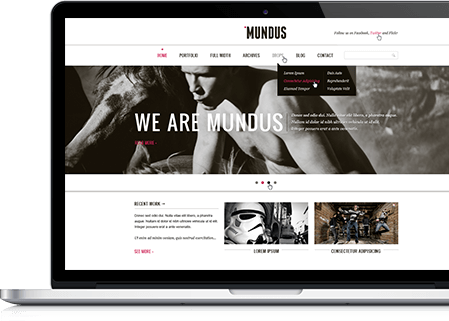 7
01
02
03
点击请替换文字内容
点击请替换文字内容
点击请替换文字内容
请替换文字内容，添加相关标题，修改文字内容，也可以直接复制你的内容到此
请替换文字内容，添加相关标题，修改文字内容，也可以直接复制你的内容到此
请替换文字内容，添加相关标题，修改文字内容，也可以直接复制你的内容到此
8
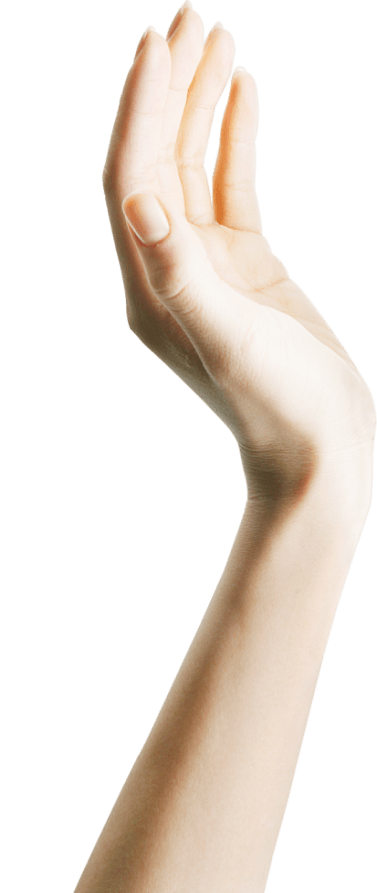 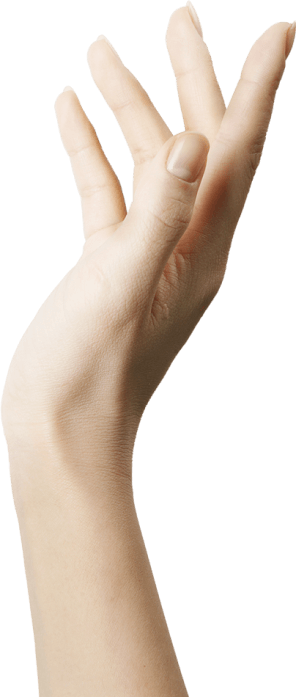 项目名称三
项目名称四
项目名称二
项目名称五
项目名称一
点击输入简要文字内容，文字内容需概括精炼，不用多余的文字修饰，言简意赅的说明分项内容。点击输入简要文字内容，文字内容需概括精炼，不用多余的文字修饰，言简意赅的说明分项内容……
9
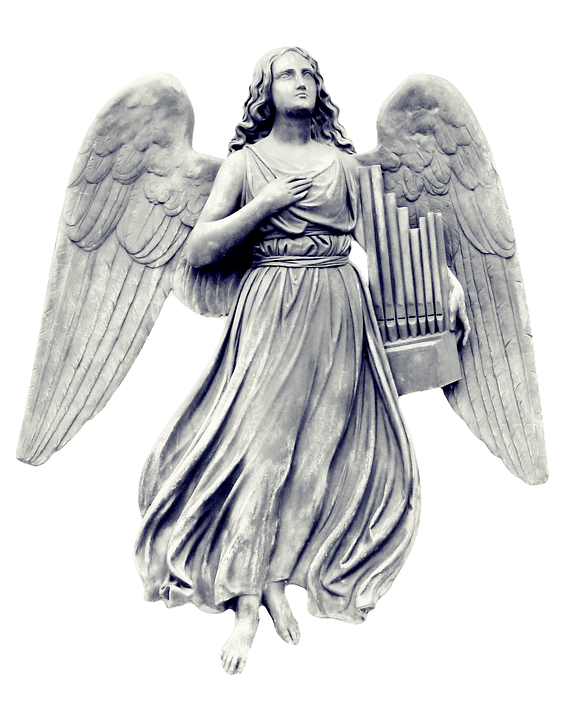 There are many variations of passages of Lorem Ipsum available, but the majority have suffered alteration in some form.
10
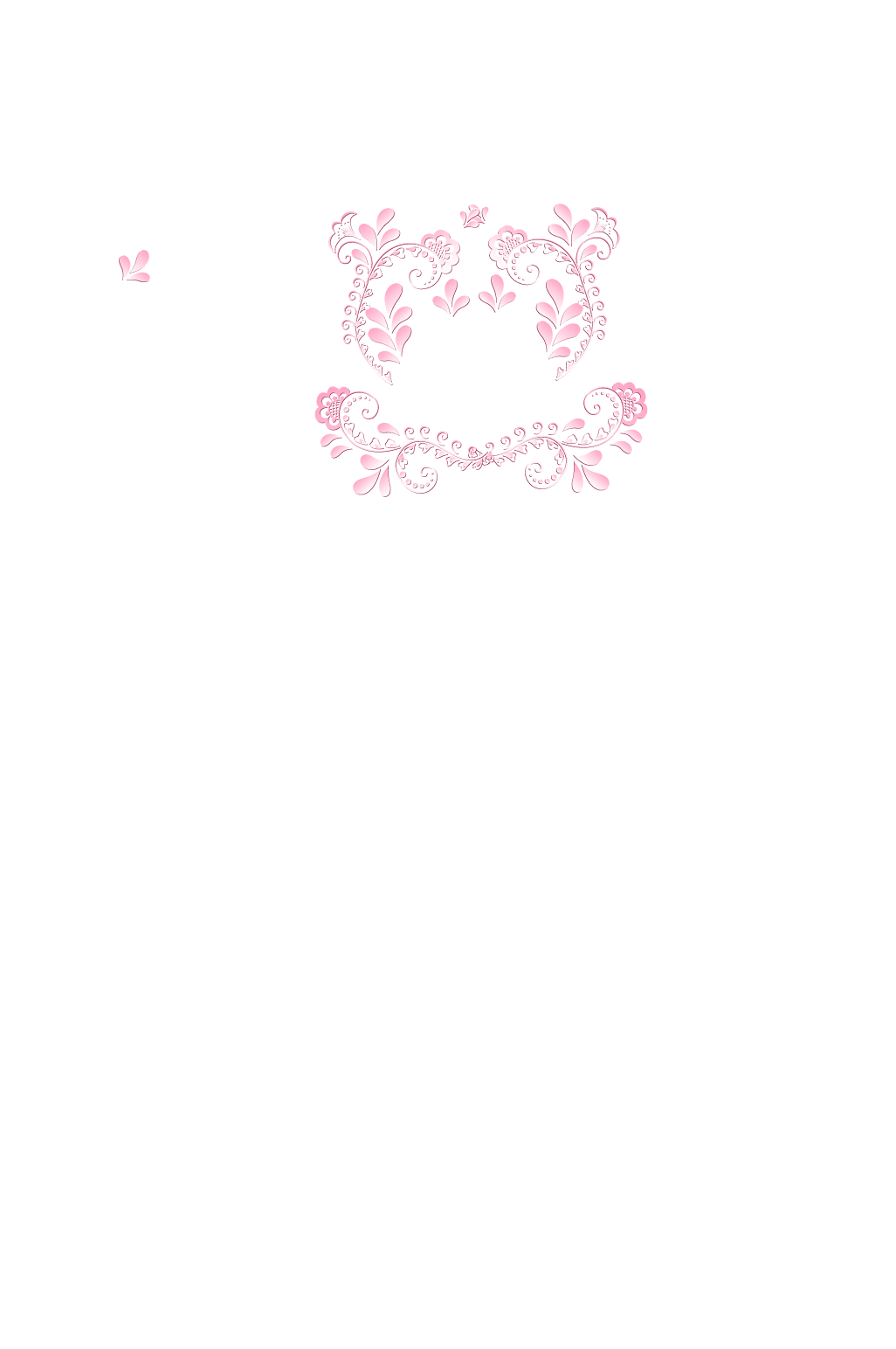 请插入您标题内容
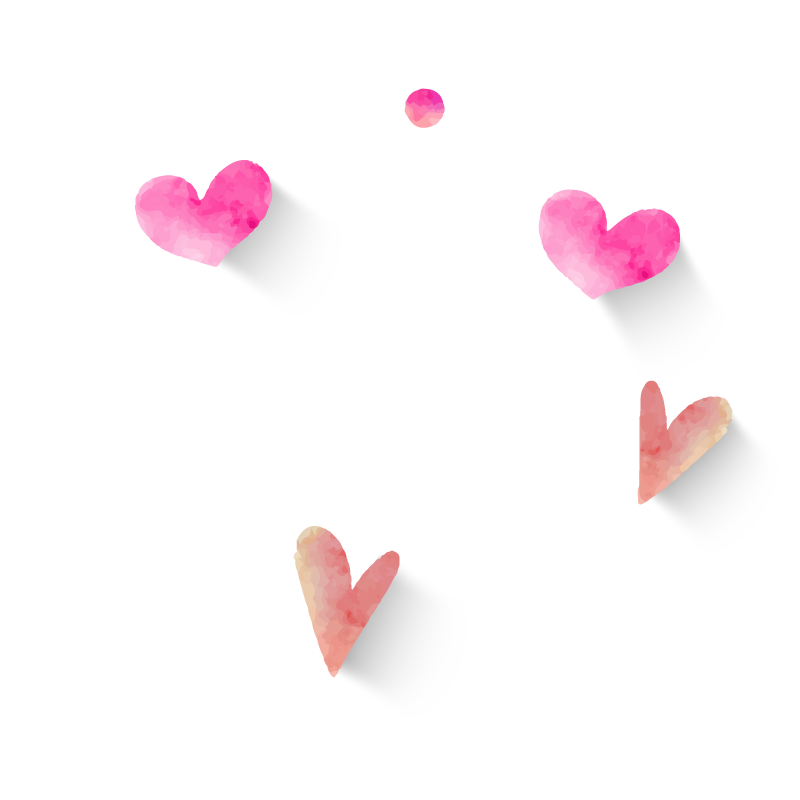 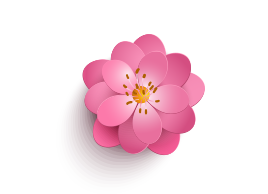 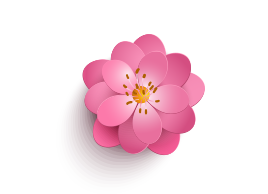 请插入您的文本内容请插入
02
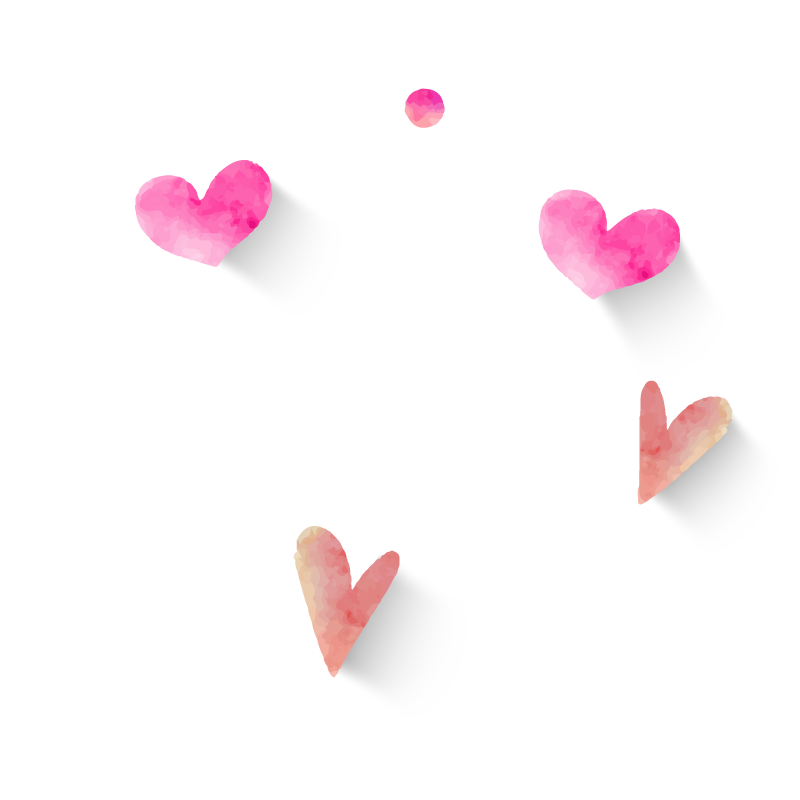 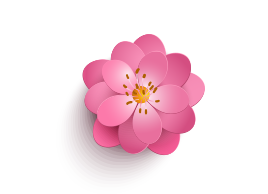 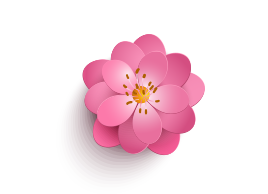 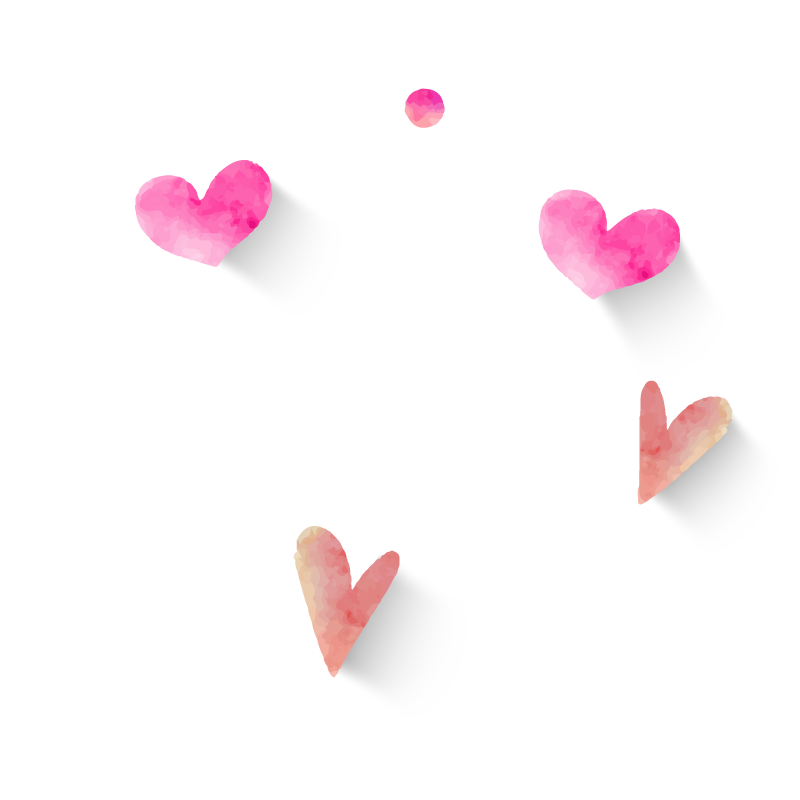 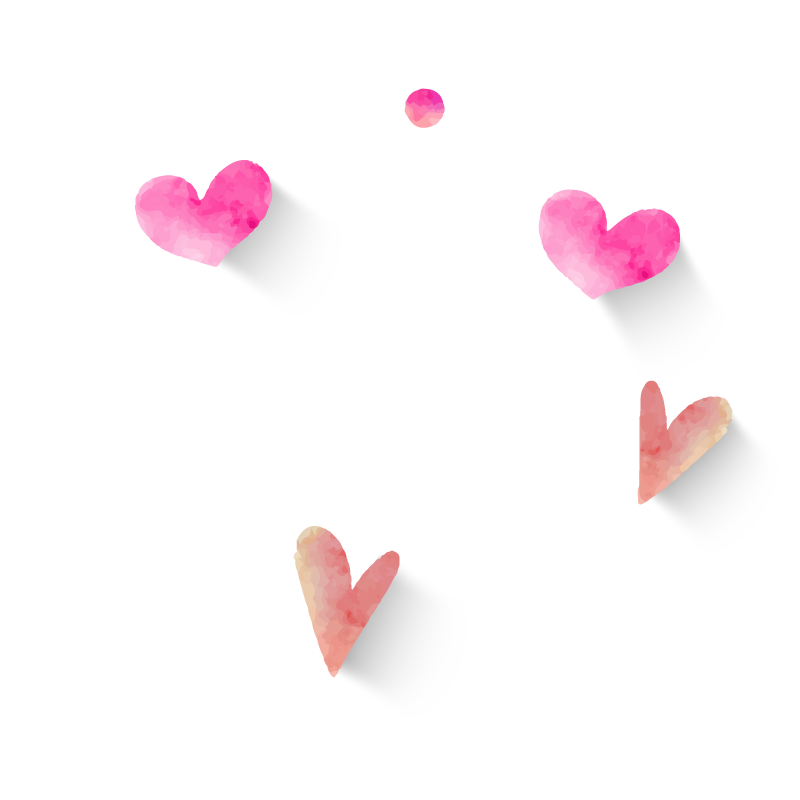 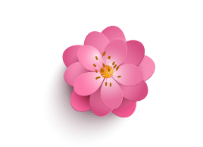 02 
Laptop
请插入文本内容请插入文本
03 
Tablet
请插入文本内容请插入文本
01
Personal Computer
请插入文本内容请插入文本
1
6
:
2
5
05
Handphone
请插入文本内容请插入文本
06
Faximily
请插入文本内容请插入文本
04 
Mobile
请插入文本内容请插入文本
4
3
12
12
标题内容
标题内容
标题内容
标题内容
请插入文本内容请插入文本内容
请插入文本内容请插入文本内容
请插入文本内容请插入文本内容
请插入文本内容请插入文本内容
S
O
W
T
13
13
请替换文字内容
请插入文本内容请插入文本内容
文本
请替换文字内容
输入文本
请插入文本内容请插入文本内容
请替换文字内容
请替换文字内容
请插入文本内容请插入文本内容
请替换文字内容
请替换文字内容
请插入文本内容请插入文本内容
请替换文字内容
请替换文字内容
请插入文本内容请插入文本内容
14
请替换文字内容
Please replace text, click add relevant headline, modify the text content, also can copy your content to this directly.
80%
60%
文字内容
文字内容
Please replace text, click add relevant headline, modify the text content, also can copy your content to this directly.
Please replace text, click add relevant headline, modify the text content, also can copy your content to this directly.
93%
55%
文字内容
文字内容
Please replace text, click add relevant headline, modify the text content, also can copy your content to this directly.
Please replace text, click add relevant headline, modify the text content, also can copy your content to this directly.
15
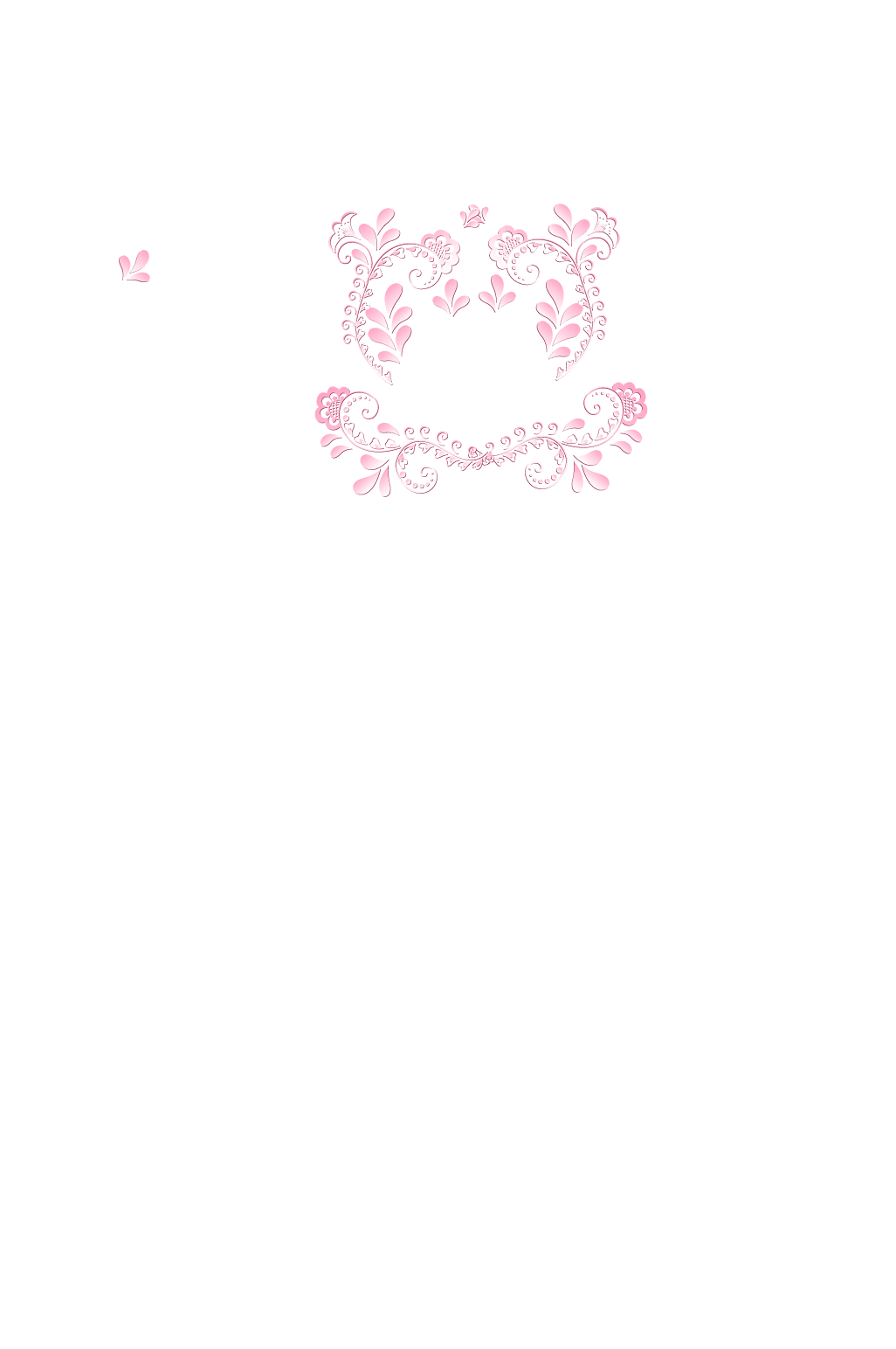 请插入您标题内容
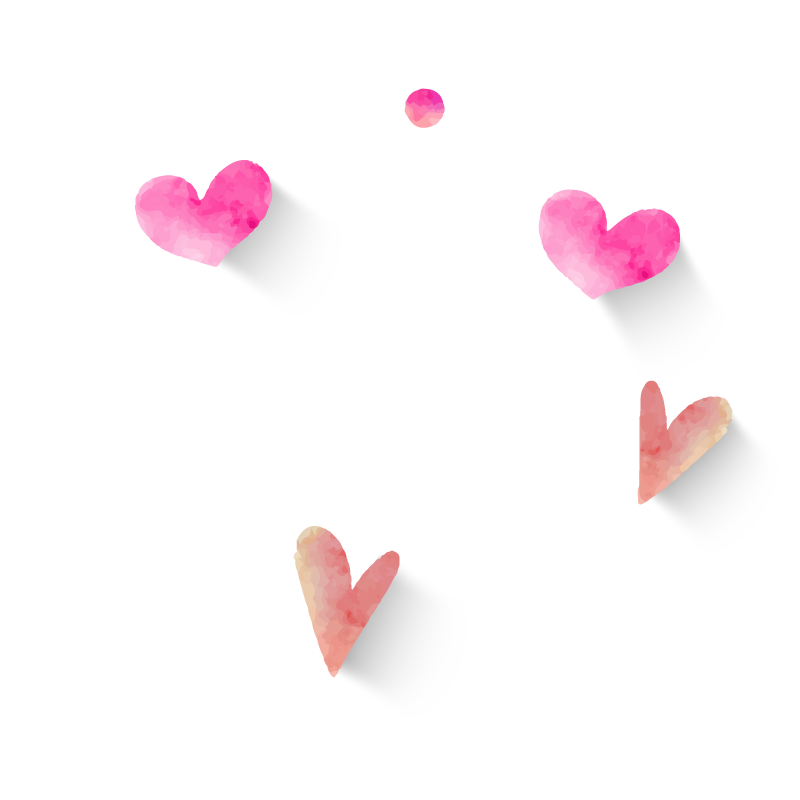 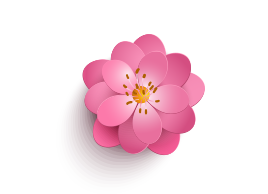 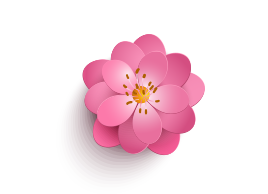 请插入您的文本内容请插入
03
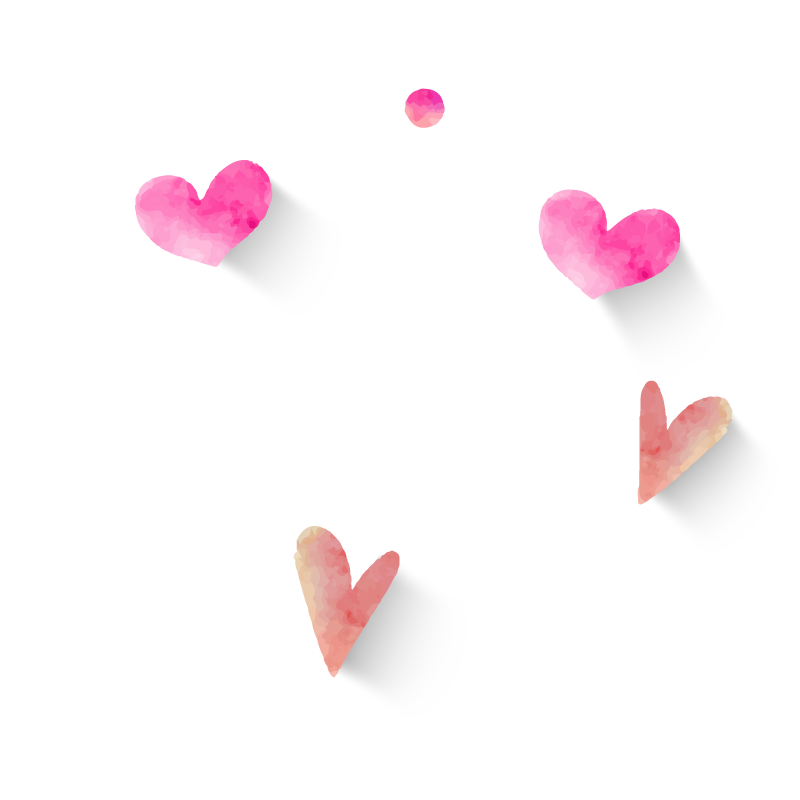 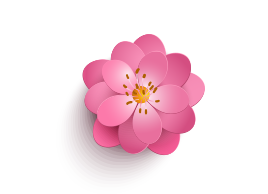 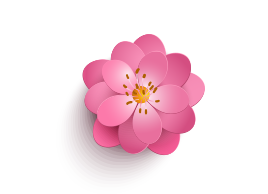 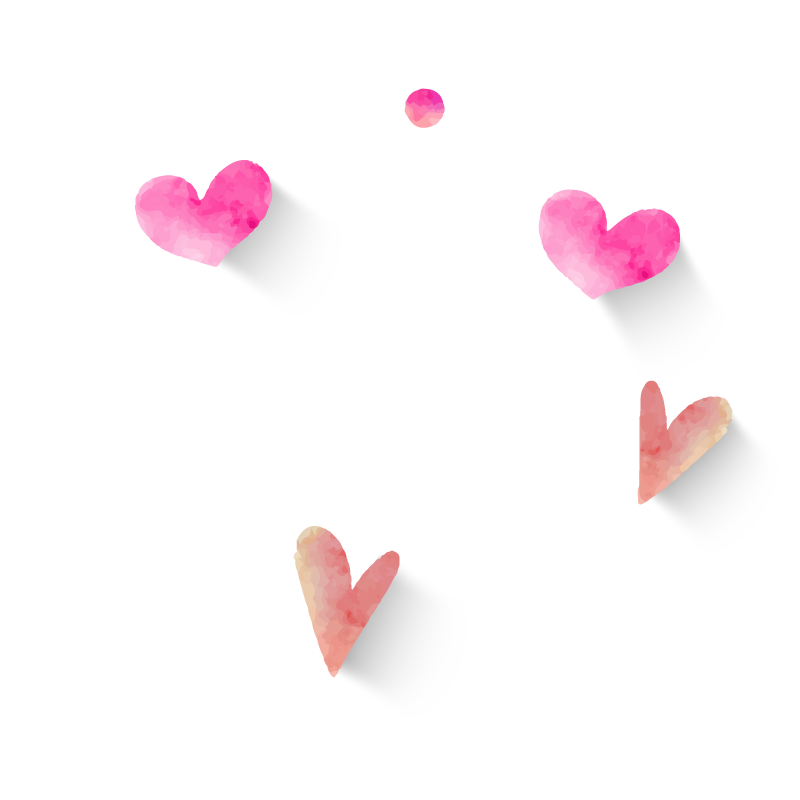 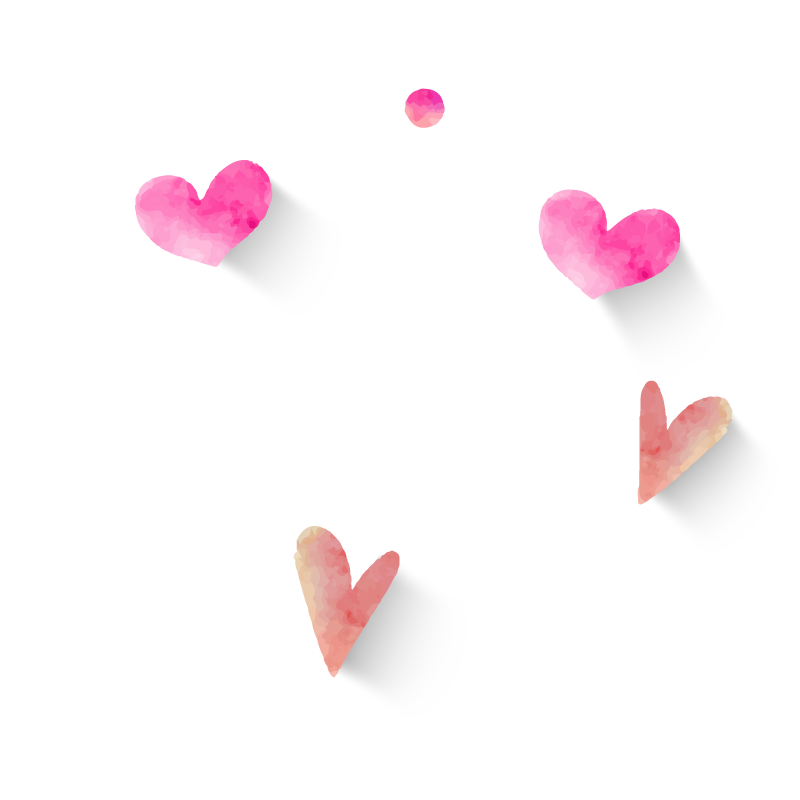 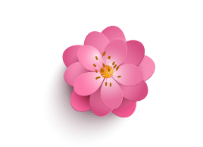 50%
82%
在这里输入文本内容在这里输入文本内容在这里输入文本内容在这里输入文本内容在这里输入文本内容在这里输入文本内容
在这里输入文本内容在这里输入文本内容在这里输入文本内容在这里输入文本内容在这里输入文本内容在这里输入文本内容
28%
75%
在这里输入文本内容在这里输入文本内容在这里输入文本内容在这里输入文本内容在这里输入文本内容在这里输入文本内容
在这里输入文本内容在这里输入文本内容在这里输入文本内容在这里输入文本内容在这里输入文本内容在这里输入文本内容
15%
61%
在这里输入文本内容在这里输入文本内容在这里输入文本内容在这里输入文本内容在这里输入文本内容在这里输入文本内容
在这里输入文本内容在这里输入文本内容在这里输入文本内容在这里输入文本内容在这里输入文本内容在这里输入文本内容
17
点击添加文本
点击添加文本
点击添加文本
点击输入简要文本内容，文字内容需概况精炼的说明该分项内容licai2011专业设计……
点击输入简要文本内容，文字内容需概况精炼的说明该分项内容licai2011专业设计……
点击输入简要文本内容，文字内容需概况精炼的说明该分项内容licai2011专业设计……
1
5
3
4
2
6
点击添加文本
点击添加文本
点击添加文本
点击输入简要文本内容，文字内容需概况精炼的说明该分项内容licai2011专业设计……
点击输入简要文本内容，文字内容需概况精炼的说明该分项内容licai2011专业设计……
点击输入简要文本内容，文字内容需概况精炼的说明该分项内容licai2011专业设计……
18
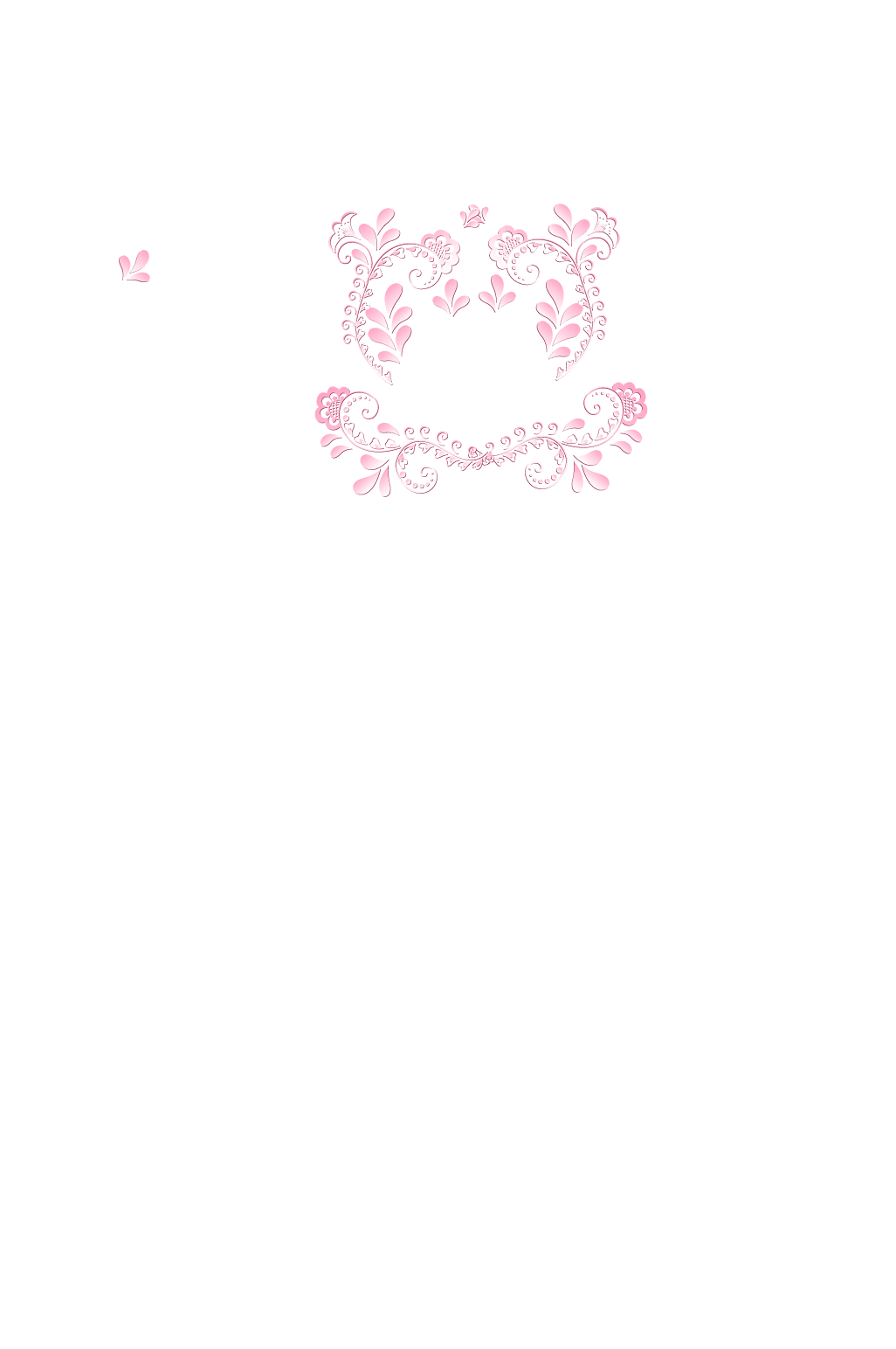 请插入您标题内容
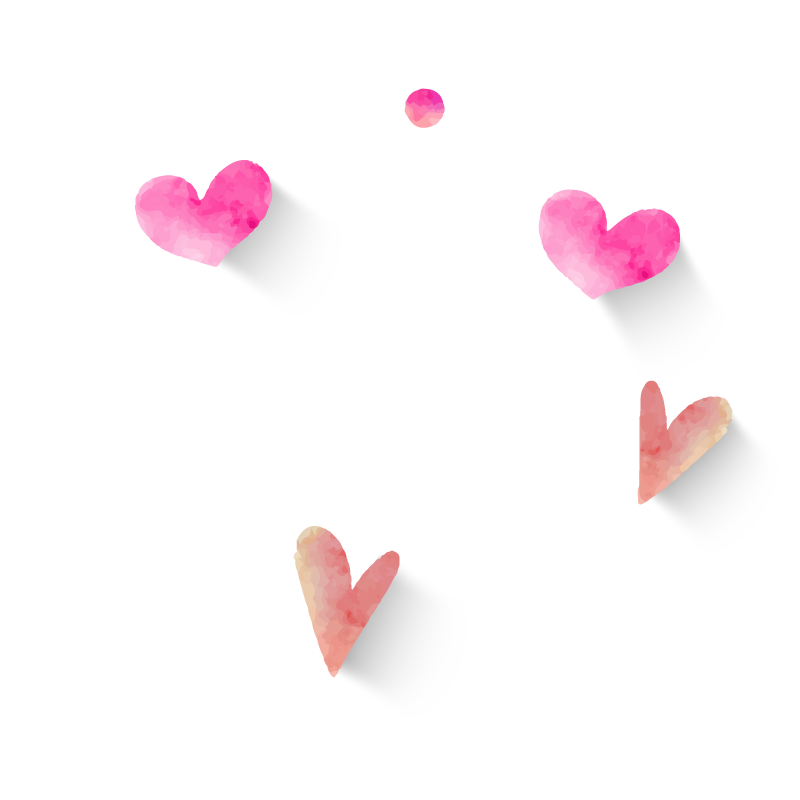 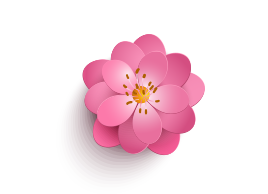 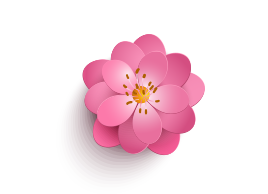 请插入您的文本内容请插入
04
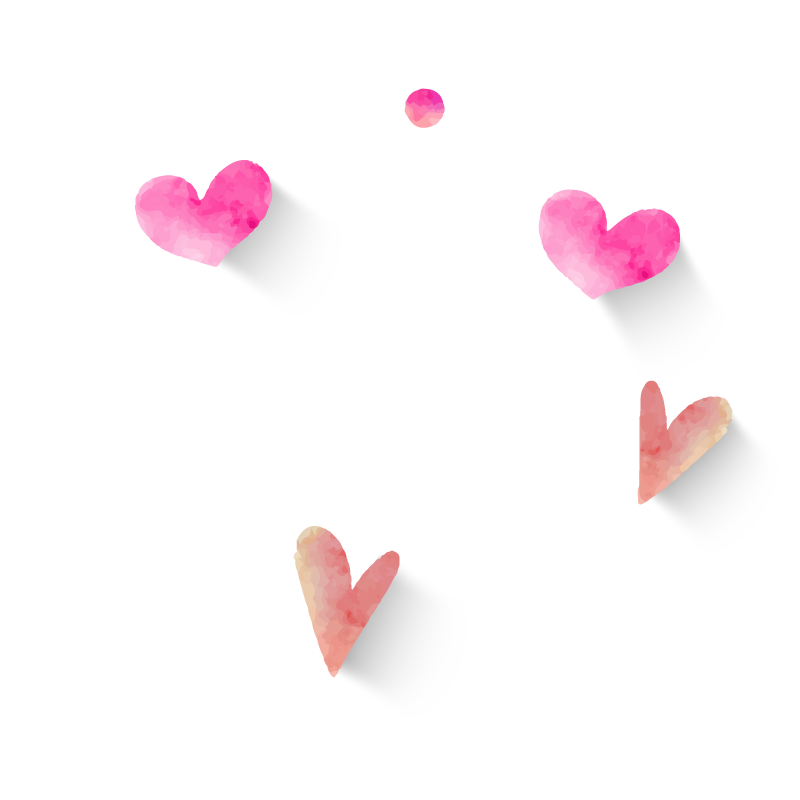 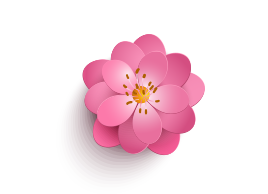 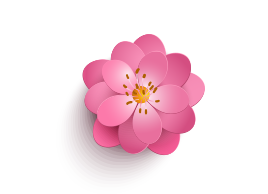 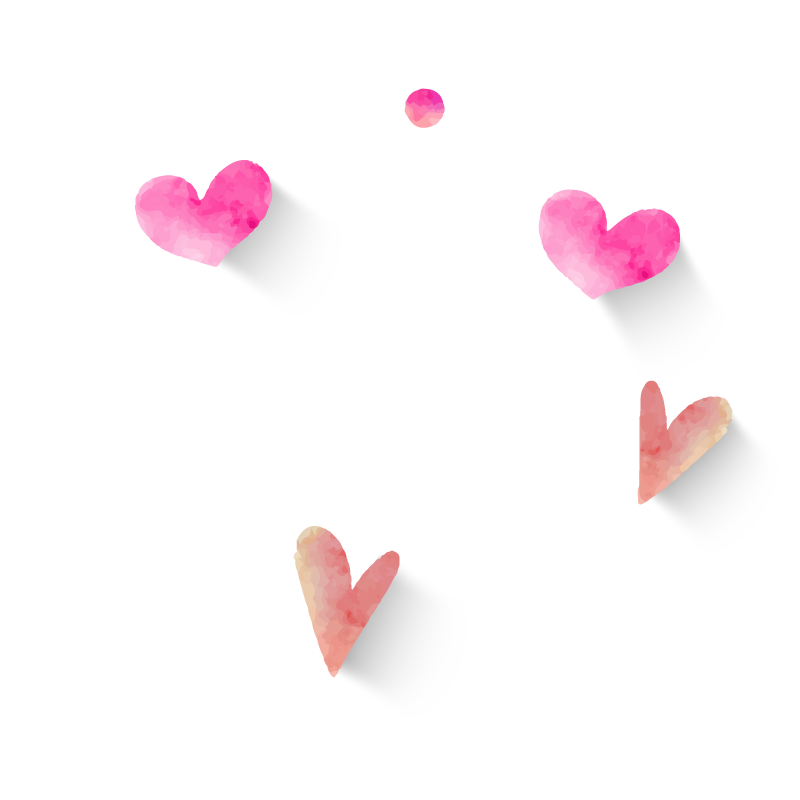 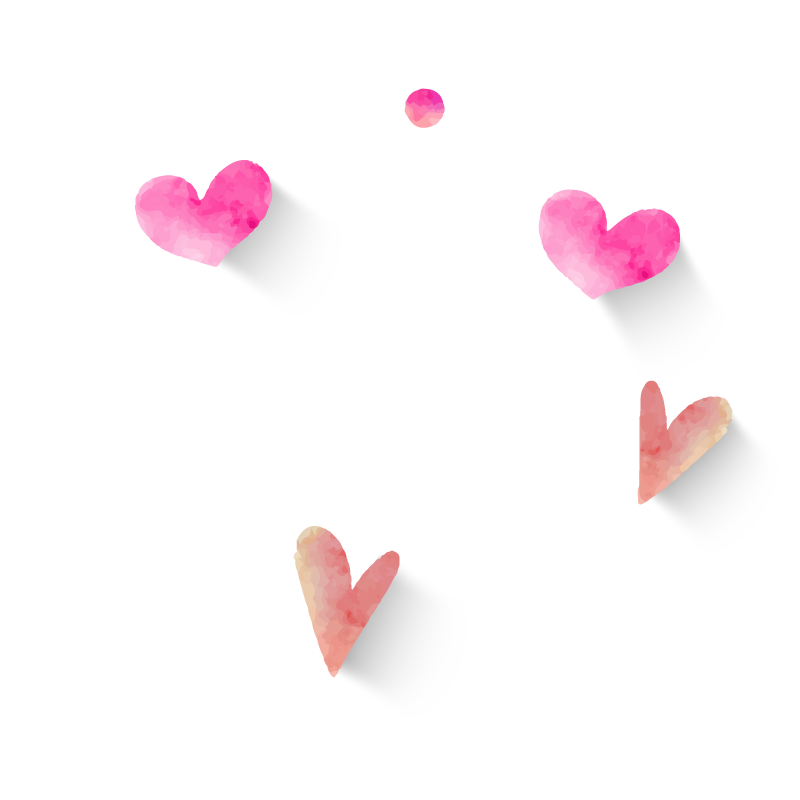 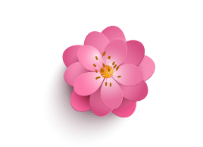 点击输入小标题
请插入文本内容请插入文本内容请插入文本内容请插入文本内容
1000
800
点击输入小标题
请插入文本内容请插入文本内容请插入文本内容请插入文本内容
600
400
点击输入小标题
200
请插入文本内容请插入文本内容请插入文本内容请插入文本内容
0
文本
文本
文本
文本
文本
文本
文本
20
请插入文本内容，请插入文字请插入文本内容，请插入文字，请插入文本内容，请插入文请插入文本内容，请插入文字
21
标题内容

请插入文本内容，请插入文字请插入文本内容请插入文本内容，请插入文字请插入文本内容
文本内容
Photoshop
Illustrator
Coding
Investment
Design
请插入文本内容，请插入文字请插入文本内容
22
请插入您的标题
请插入您的标题
请插入您 的文本内容
请插入您 的文本内容
请插入您 的文本内容，请写入您的文本内容，请写入与题目相适应的文本内容请插入您 的文本内容，请写入您的文本内容
请插入您 的文本内容，请写入您的文本内容，请写入与题目相适应的文本内容请插入您 的文本内容，请写入您的文本内容
60%
60%
75%
75%
62%
62%
55%
55%
PHP Coding
PHP Coding
Photoshop
Photoshop
Illustrator
Illustrator
HTML5
HTML5
23
插入标题内容
商业计划书产品发布会项目介绍计划总结
82%
32%
14%
12%
请插入您的标题
请插入您的标题
请插入您的标题
请插入您的标题
请插入您 的文本内容，请写入您的文本内容
请插入您 的文本内容，请写入您的文本内容
请插入您 的文本内容，请写入您的文本内容
请插入您 的文本内容，请写入您的文本内容
24
STRENGTHS
WEAKNESSES
请插入您 的文本内容，请写入您的文本内容，请写入与题目相适应的文本
S
W
请插入您 的文本内容，请写入您的文本内容，请写入与题目相适应的文本
O
T
OPPORTUNITIES
THREATS
请插入您 的文本内容，请写入您的文本内容，请写入与题目相适应的文本
请插入您 的文本内容，请写入您的文本内容，请写入与题目相适应的文本
25
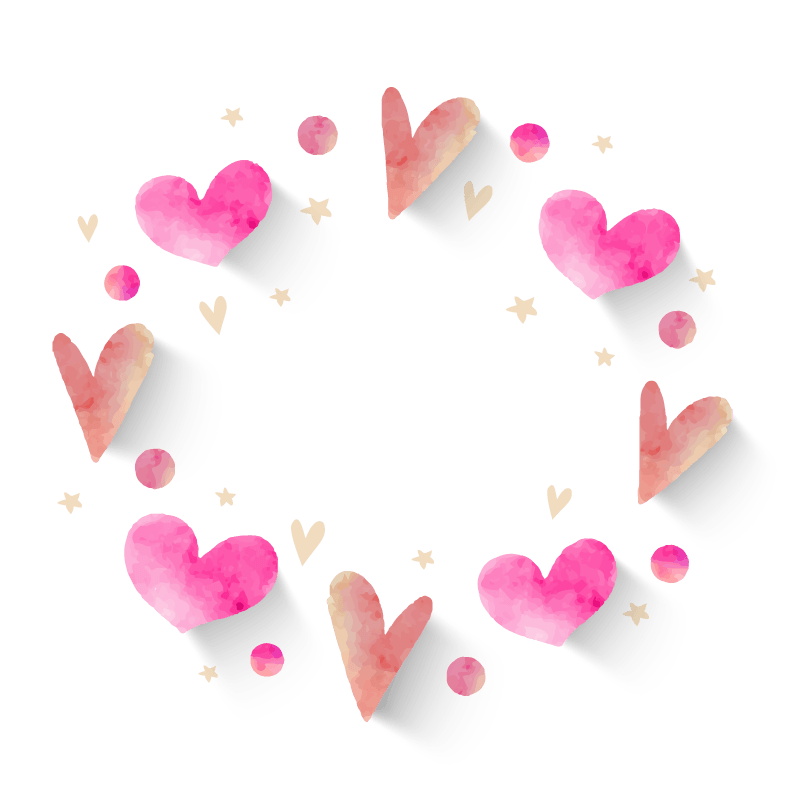 给最伟大的爱
THANKS
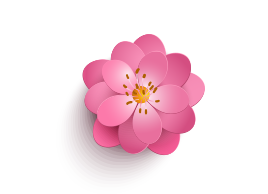